Glatfelter Generation II Separator
DPEC	 	Dave Rittenhouse
				       June 5, 2024
GLATFELTER
AT A GLANCE
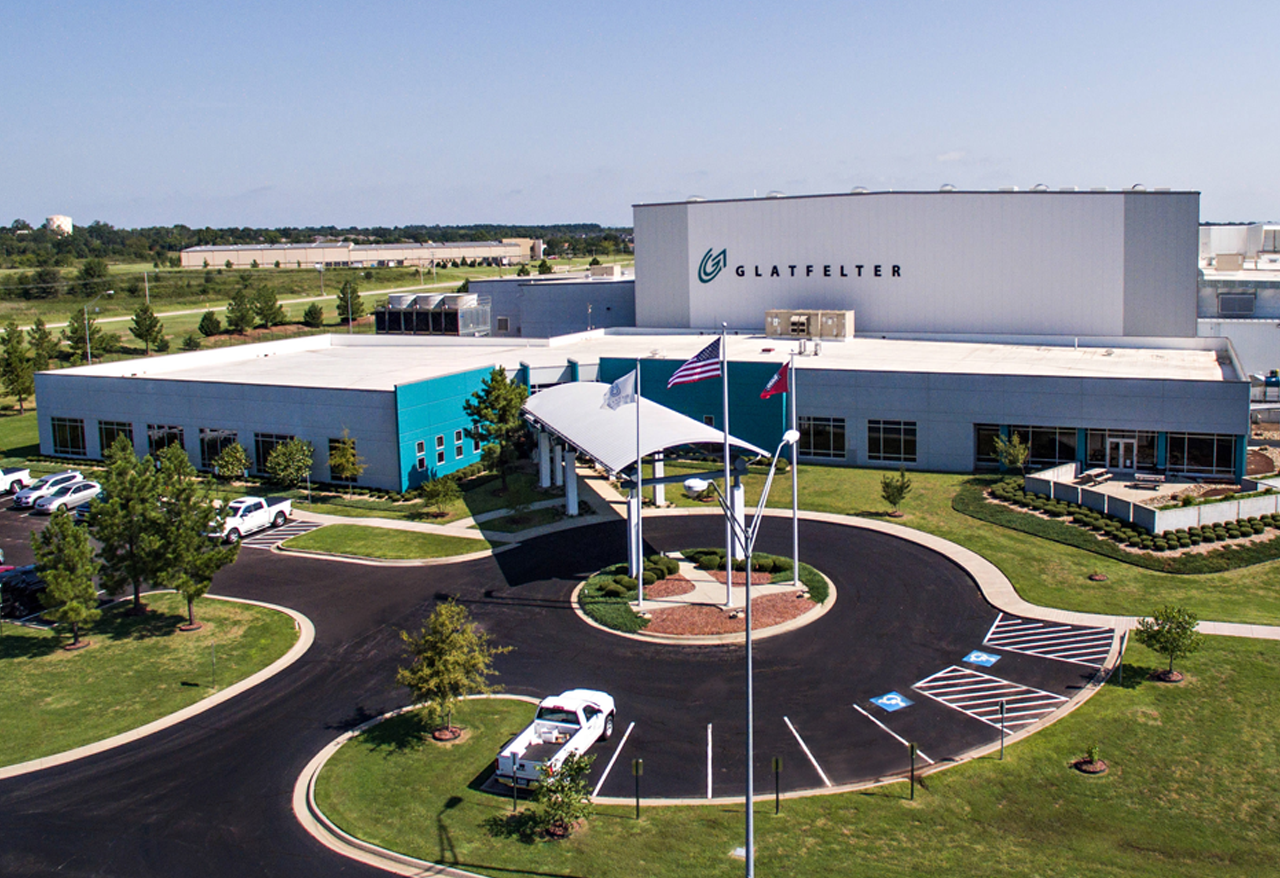 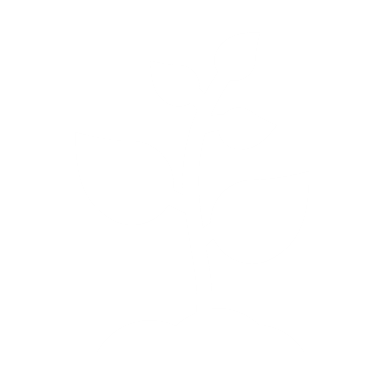 Founded in 1864
$
Sales:$1.5 billion
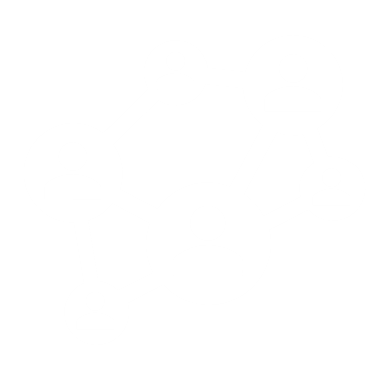 Employees worldwide: 3,300
16 Manufacturing Facilities:U.S. - Germany - CanadaUnited Kingdom - France Philippines - Spain
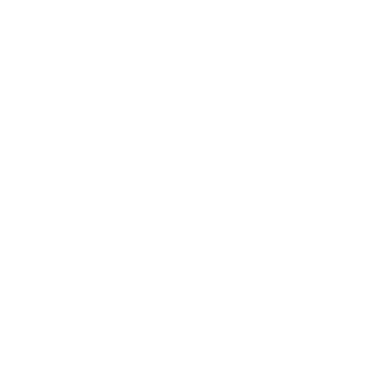 3
Glatfelter Company Snapshot 2023
[Speaker Notes: Update Numbers]
Old Hickory Advanced Battery Technology Center
Nonwoven Web forming technologies used by Glatfelter
Inclined Wire-Wet laid Nonwovens
Air Laid
Spun lace-Hydroentangled
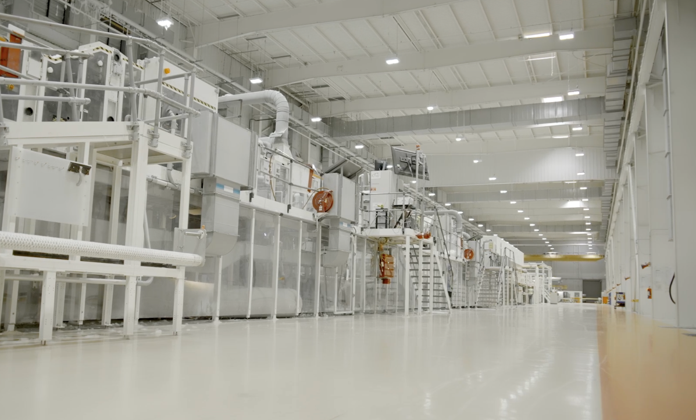 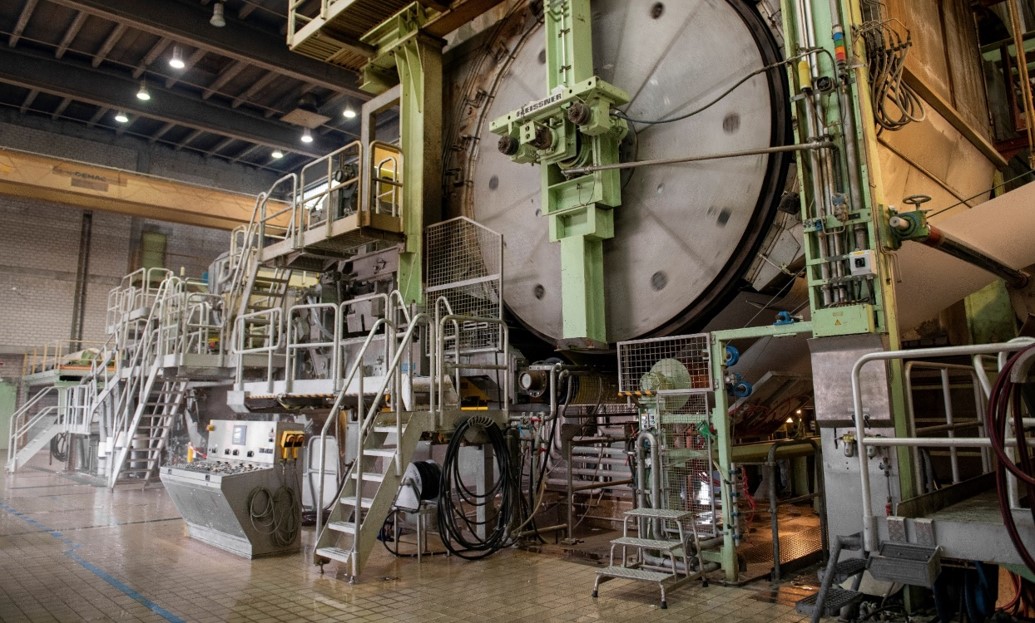 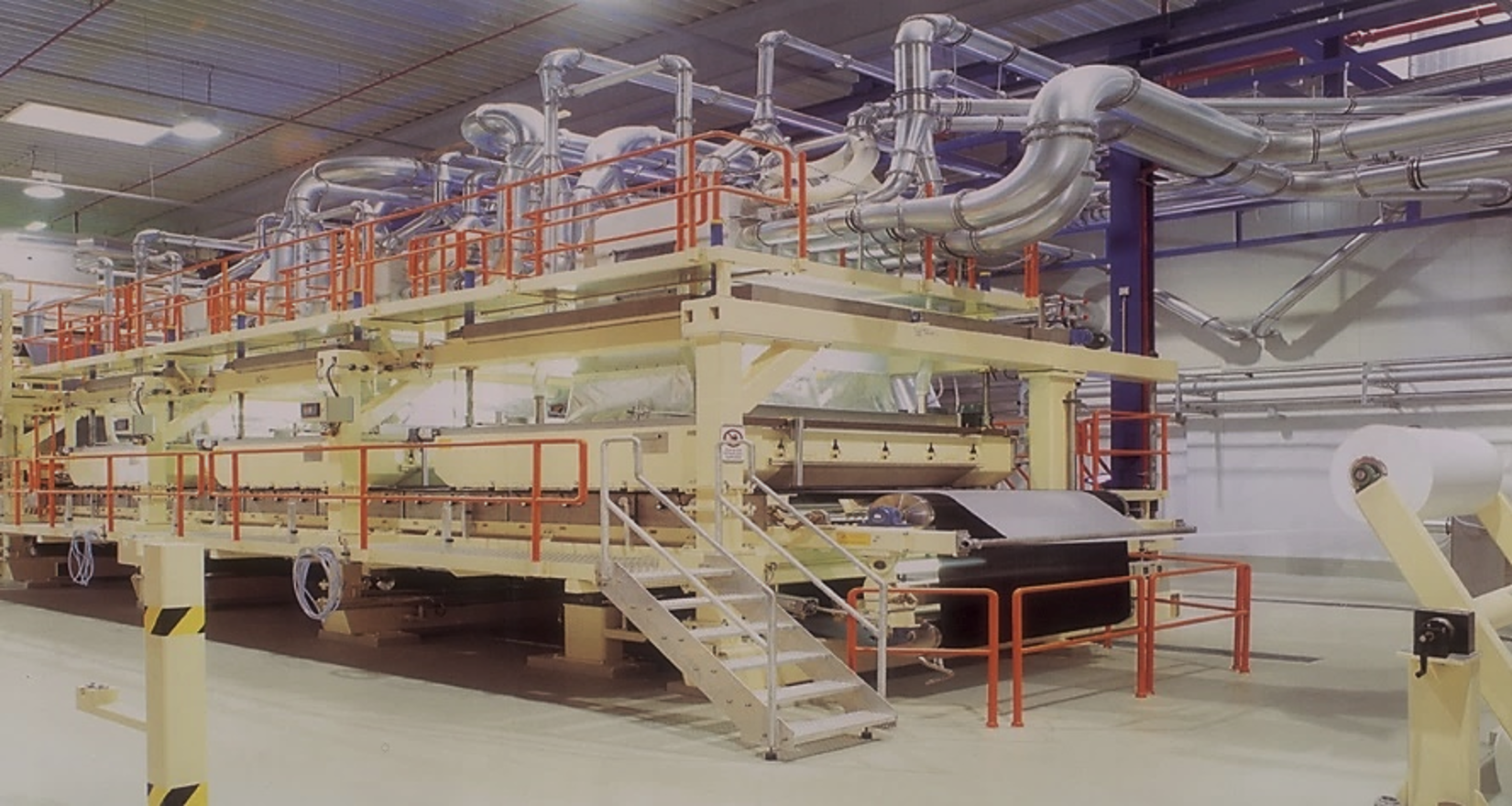 Largest capacity of Inclined wire machines-10 
Largest producer of Airlaid materials
Three Pillars of Glatfelter’s Electrical Business
Lead-Acid Batteries
Capacitors
Lithium-Ion Separators
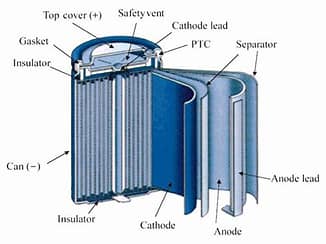 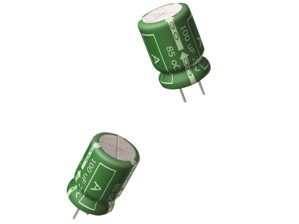 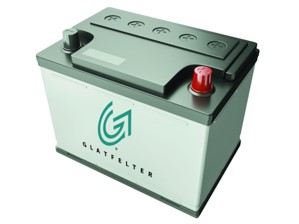 Leading supplier of Pasting Paper world wide
Retention Mats for EFBs
Kraft Capacitor Tissue
Aluminum Electrolytic Capacitors
Invested in DreamWeaver on 3-14-2014
Manufacturing Licensee
Wet laid paper making process
Fibers dispersed in water
Single layer, comprised of nano and micro fibers
Sought to advance separator technology
Objectives of Generation II Separator
Properties of Generation II vs. existing separators
Through pore structure, no tortuosity of stretched films
Poor wicking properties
Uniform highly tortuous fibrous structure
High porosity => high ionic conductivity
Properties of Gen II vs Dry Process Separator
Wettability and Capillary Action
12 gsm Gen II after 1 minute
  - ~0.25 ml of LiPF6 1M EC/DMC  -
25um PP Dry Process after 1 minute
  - ~0.25 ml of LiPF6 1M EC/DMC  -
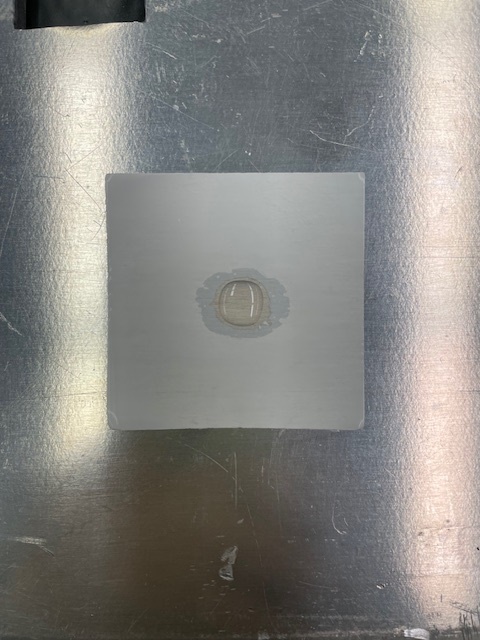 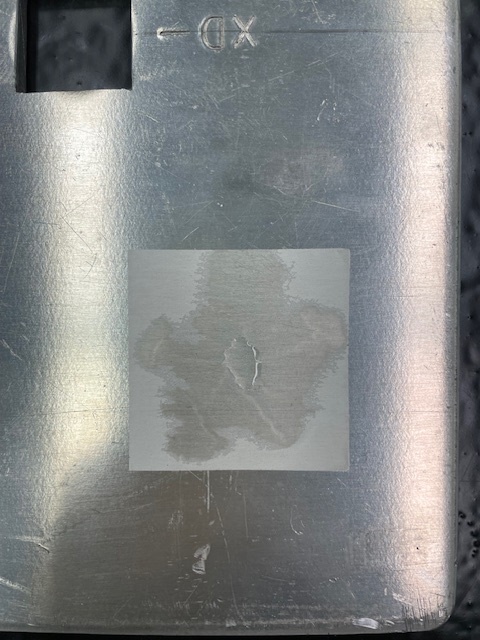 Shrinkage Testing
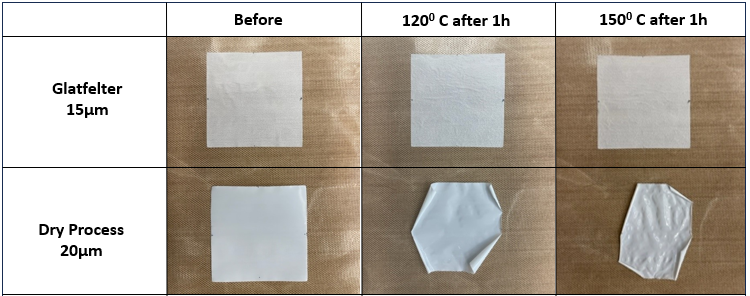 ~1% Shrinkage in TD and ~5% in MD
~2% Shrinkage in TD and ~28% in MD
Cycle Life of Gen II vs. Dry Process Separator
Cycle Life of Gen II vs. Dry Process Separator
Changed from C/3 to 1C
Cycle Life of Gen II vs. Dry Process Separator
Rate Capability vs. Dry Process Separator
Developments
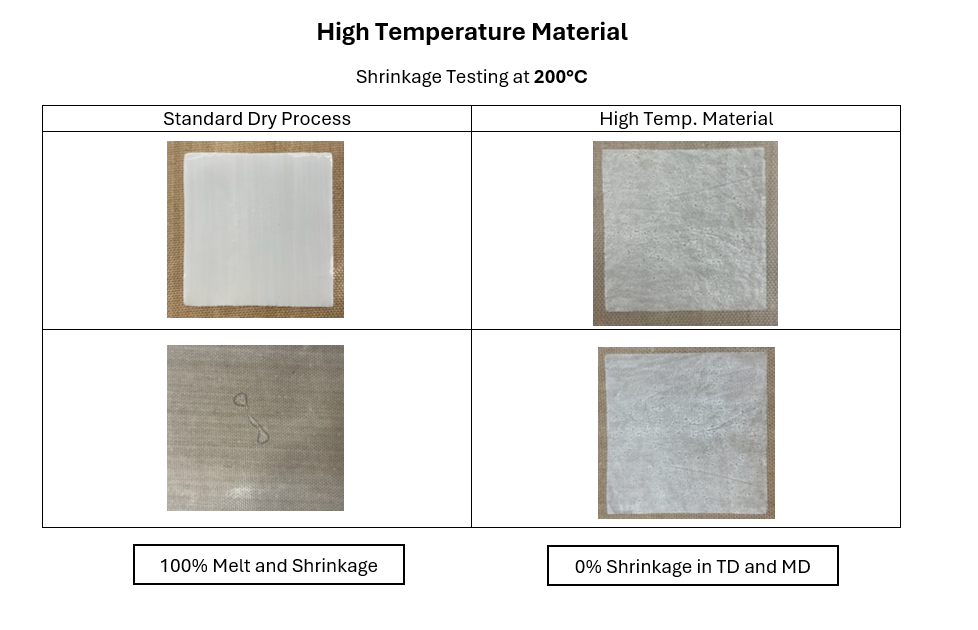 Working with different materials to increase safety for extreme temperature conditions.

Ability to use non-standard materials is beneficial for applications beyond typical lithium-ion battery applications.
Developments
Adjustable pore size & porosity to match performance in end-use-
Rate vs. Self-discharge
Surface functionalization to enable better wet out by organic electrolytes
High viscosity FR electrolytes
Reserve battery application requiring excellent wicking
Wet-out in aqueous electrolyte systems
Dendrite Suppression
Electrochemical technology 
Nanoparticle technology for advanced lithium battery designs prone to dendrite formation, eg. Li-Metal
Coatings
Extreme temperature resistance
Adhesive layer
Extended Cell Life– HF Scaveging technology
Commercial Status
Have been making highly reproducible separator for 3 years on semi-production equipment
Engagements with many customers
MIL: High-Rate applications-UAVs, DEWs, & Safety-CWBs
High-Energy materials, enables high charge & discharge rates, Si, Li-Metal
Emerging chemistries: Zn, Al-Ion, Si, Li-Metal anodes
Have inventory of 12, 15, and 22 um for sampling.
Can quickly scale to full-scale production
Business Strategy
Approaching battery market the same way that Glatfelter uses with its other businesses:
Closely engage with customers to understand their needs and tailor a solution to meet their needs.
We can produce sample-to-commercial quantities
The details of each project are unique
Summary of Gen II Separator
High porosity enables fast charging & discharging (Achieving 4C rates). 
Currently determining max discharge capabilities in High power applications.
Cell performance is comparable to commercial high power dry process separator.
Base product stable to 120°C (vs. 90°C for stretched films). 
Higher temperature versions under development.
Platform versatility and robustness enabling:
Thickness range of 12 =>175 u
Compatibility with organic and aqueous electrolyte systems
Extensive IP portfolio
U. S. based supply chain provides security and jobs, availability of developmental and scale-up quantities.
Platform offers economic advantages vs. available separators
Thank you for your time.
Dave.Rittenhouse@Glatfelter.Com

404-372-5082